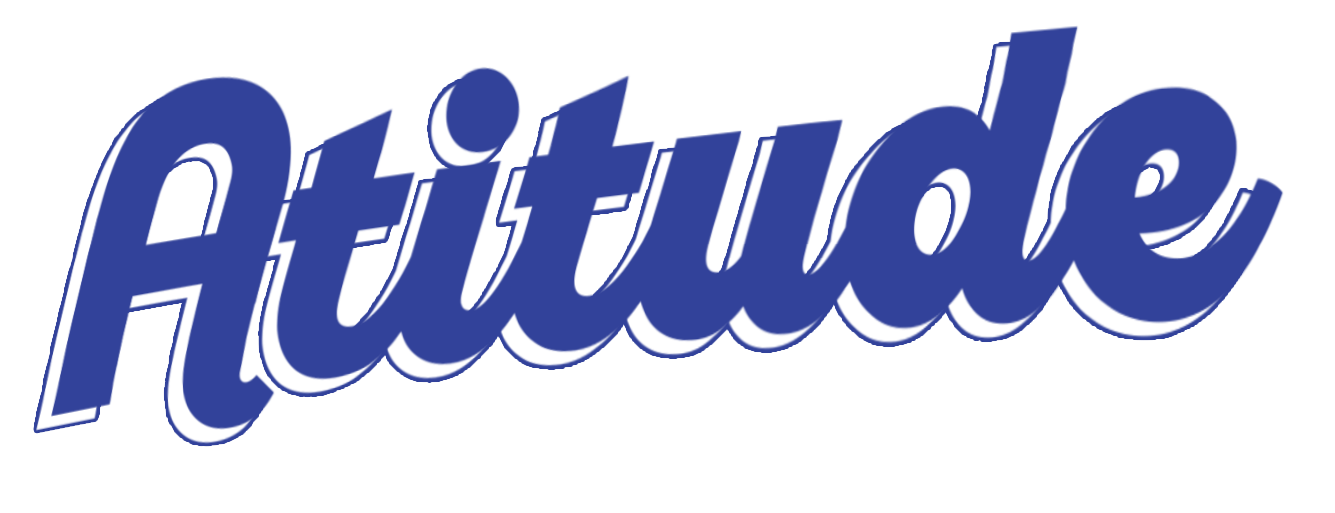 Revista
Escola Bíblica Dominical
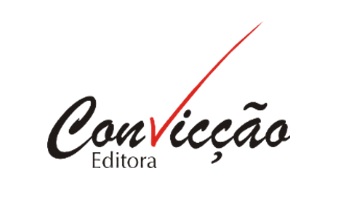 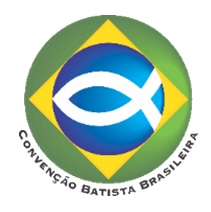 EBD 1
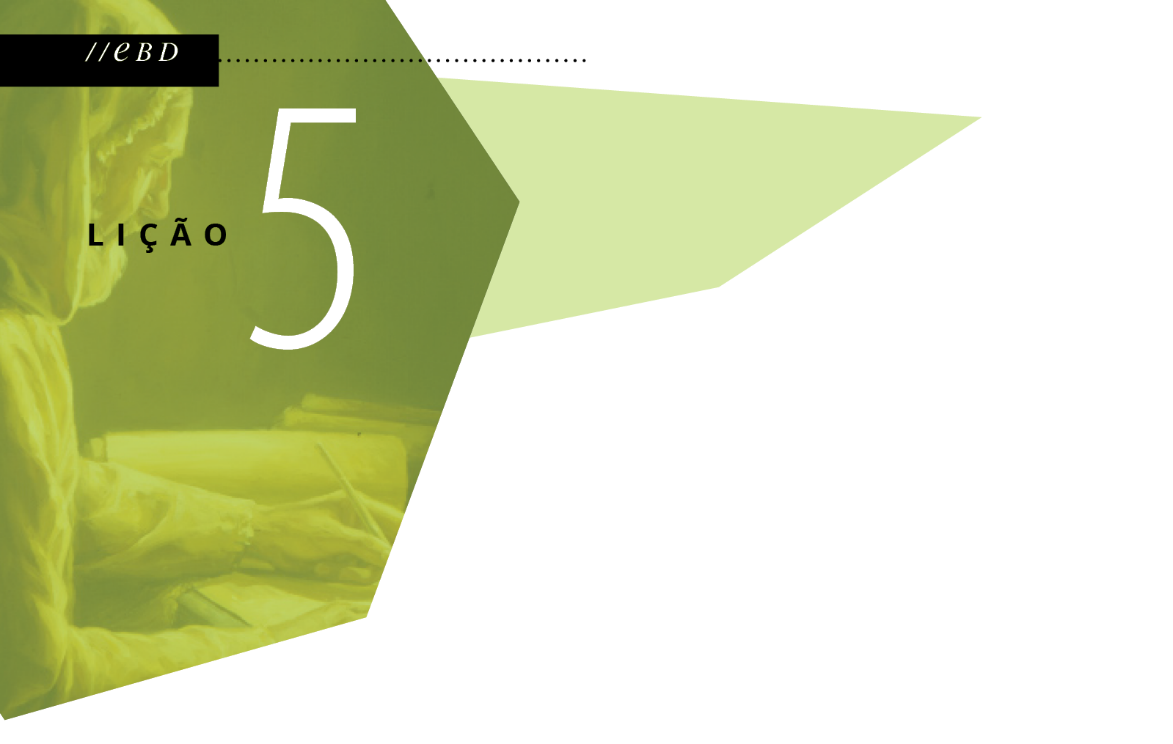 A Carta aos Gálatas: A verdadeira liberdade cristã
Texto bíblico: Gálatas 5 e 6  
Texto áureo: Gálatas 5.25
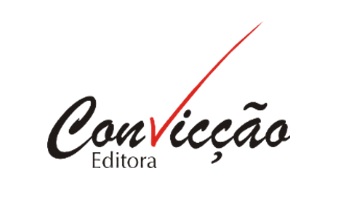 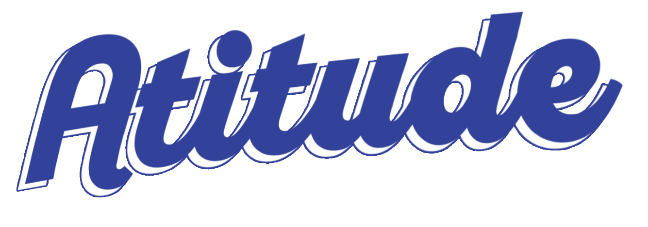 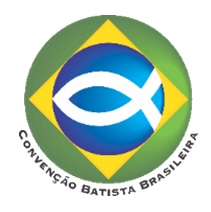 O perigo ronda
Retornar às práticas judaicas é retroceder.
Retornar às práticas judaicas é anular a suficiência de Jesus.
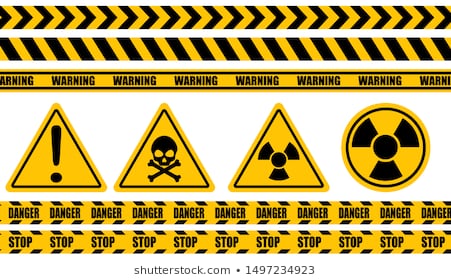 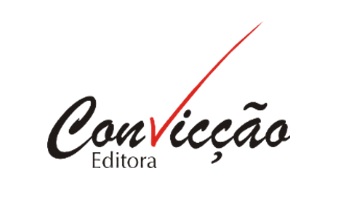 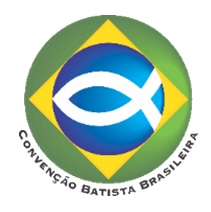 Vida cristã bem fundamentada
Constância
Sobriedade
Fidelidade
Hostilização
Integridade
Amor
Pacificador.
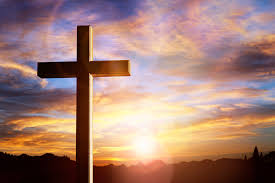 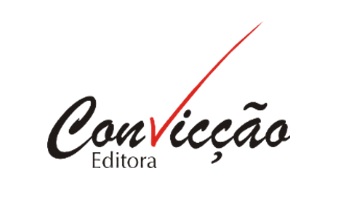 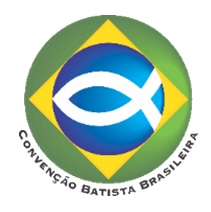 Uma verdadeira guerra
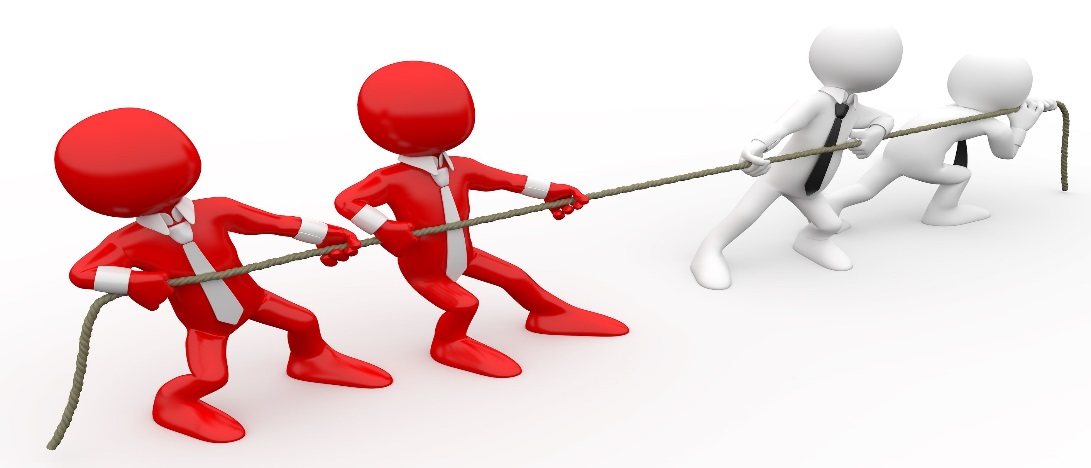 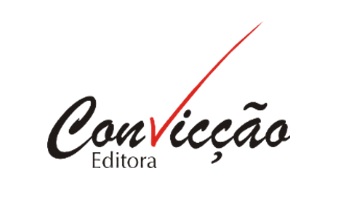 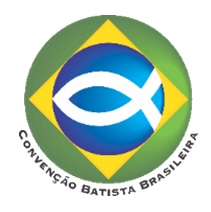 O papel do Espírito
Consola o cristão
Ensina o caminho
Glorifica a Jesus
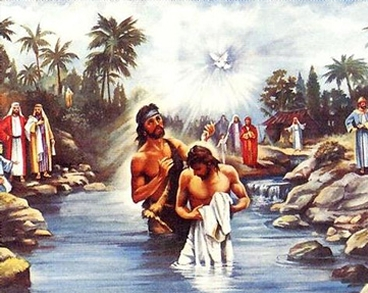 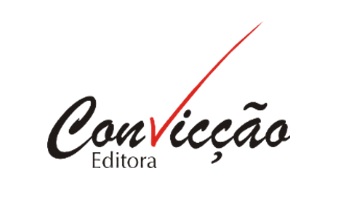 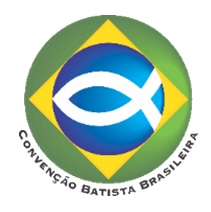 A colheita e a semeadura
Os resultados dependem das ações praticadas. 
A colheita depende da semeadura.
A colheita depende do tipo de semente semeada.
O resultado pode ser destruição ou vida eterna.
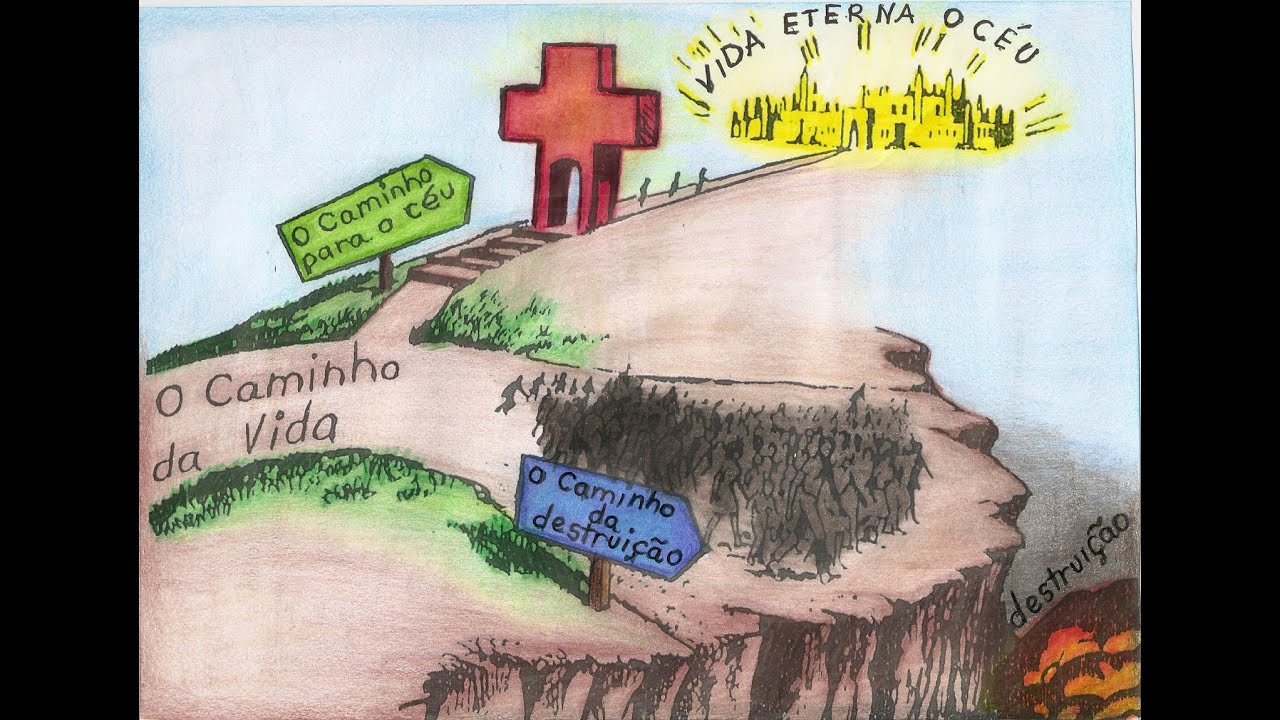 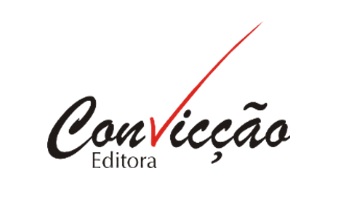 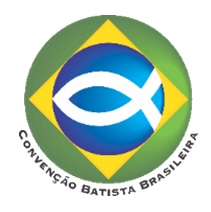 Só o evangelho transforma!
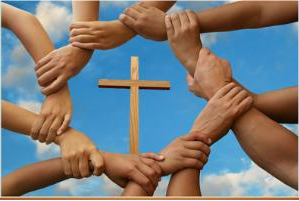 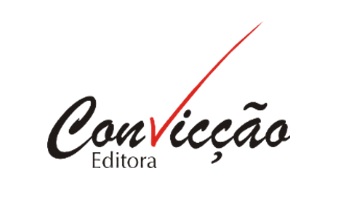 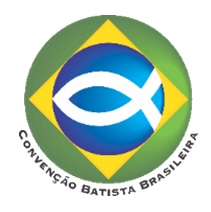